CV writting
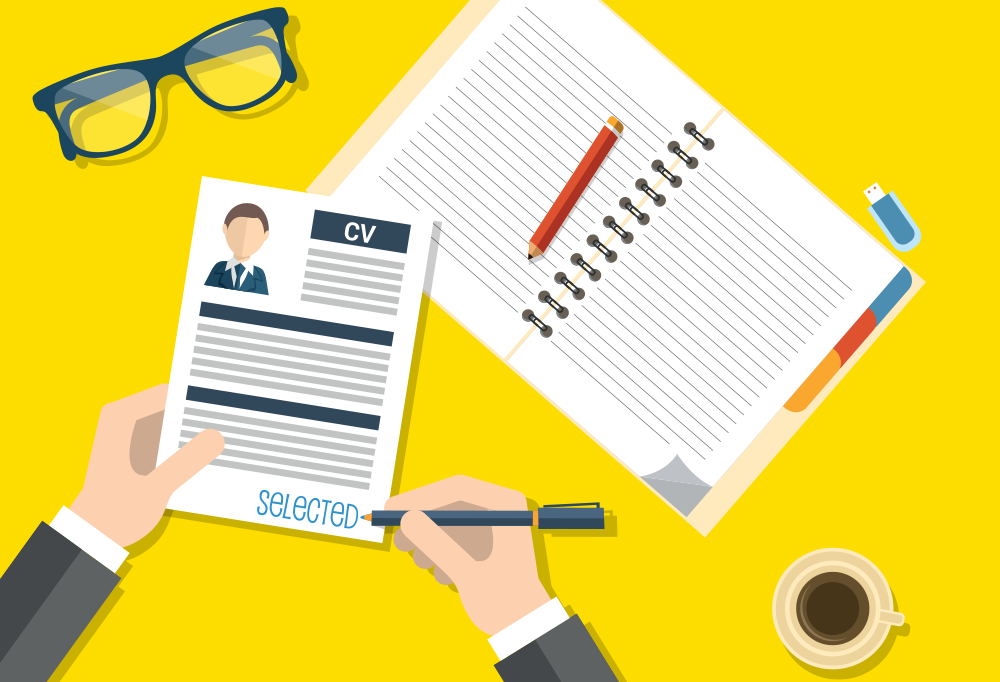 OBJECTIVES: - Understand how well written CV can escalate your career- Recognise the specific parts of well written CV- Tips on how to build great knowledge & skills to build up your CV- How to build up CV even with no experience
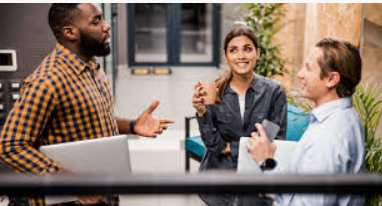 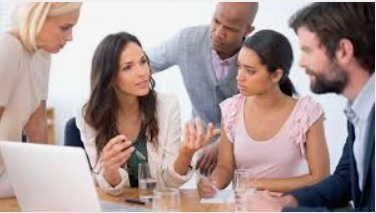 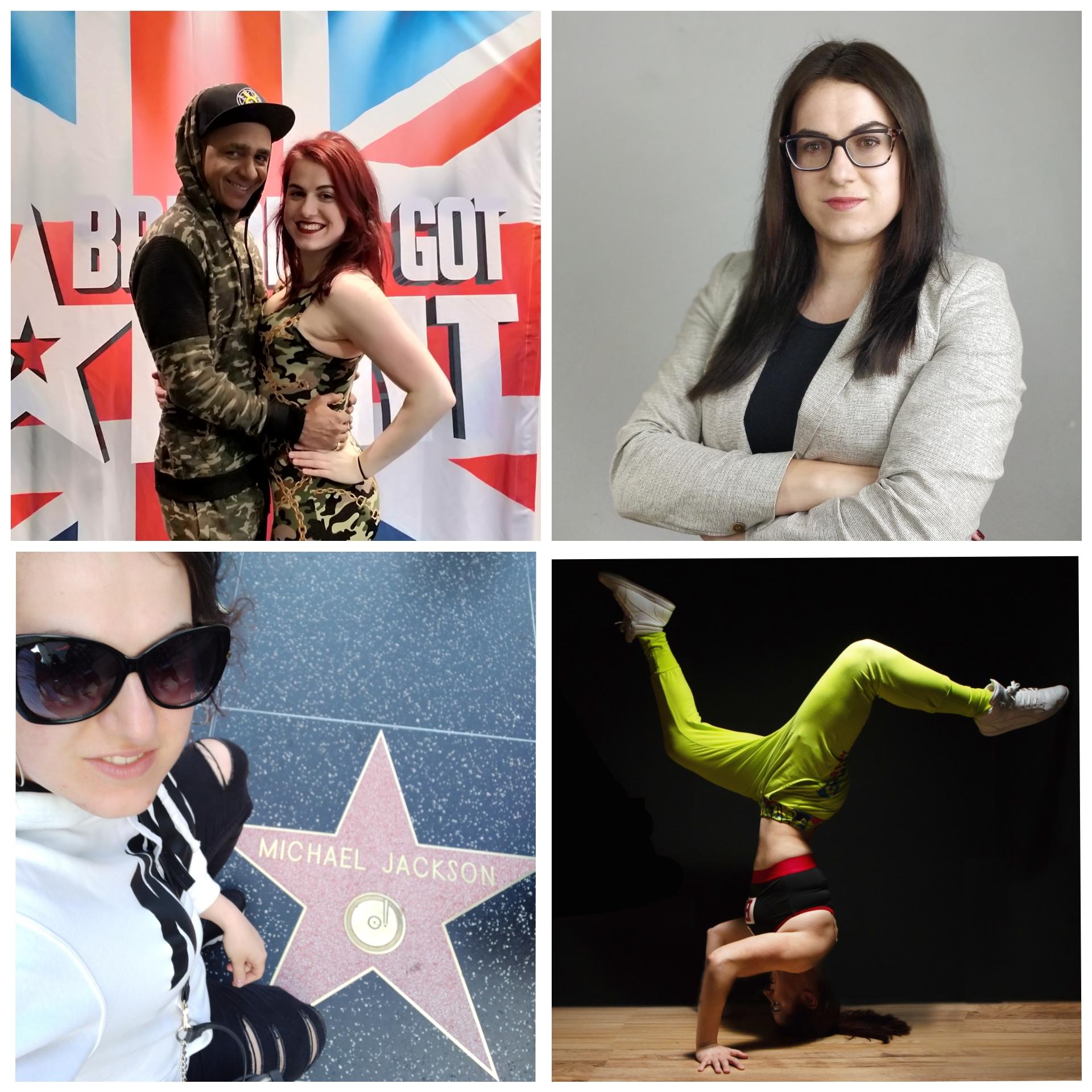 Vendula Novosadová

E-commerce, Vlogging equipmentSocial media content creation
Banking, Portfolio management

         vendynovosadova@gmail.com
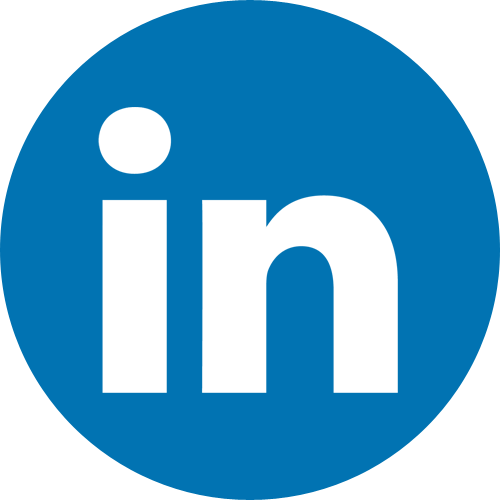 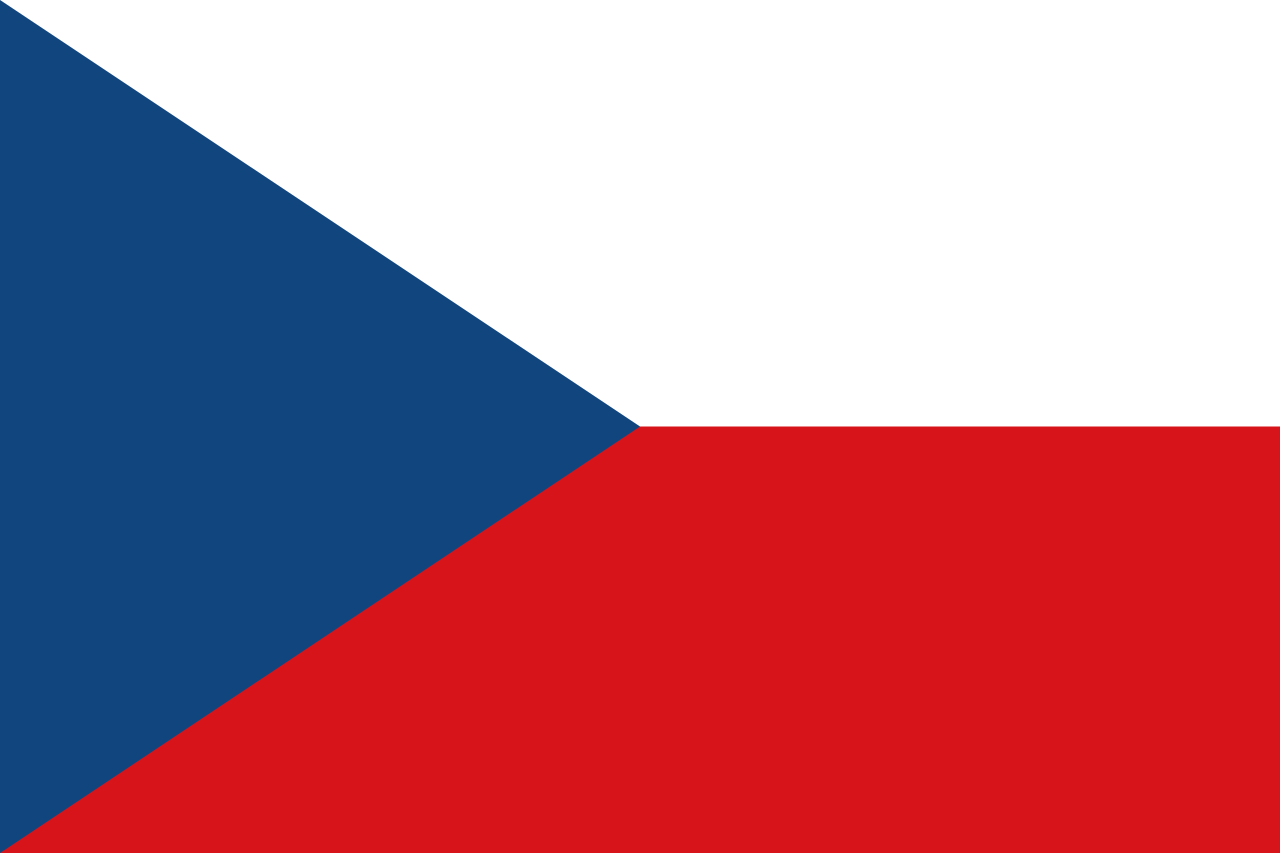 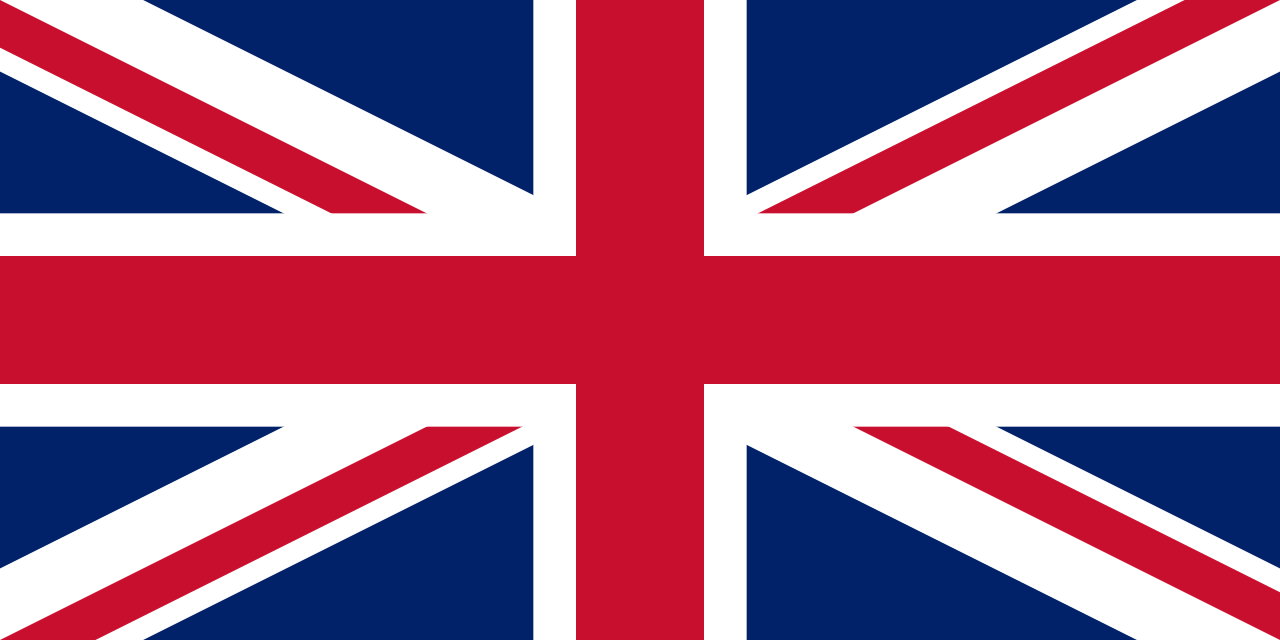 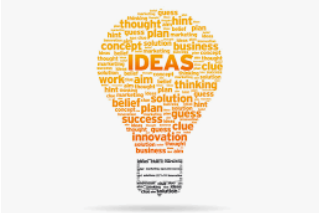 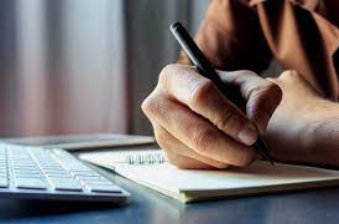 Write down:

- Are you clear on your dream job/business?- What area/activities/industry do you feel excited about?- Would you like to work in other city/country?
CV = LinkedIn
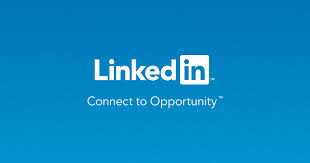 With 55 million companies listed there, 87% of companies use LinkedIn regularly to find new candidates
LinkedIn should reflect your CV + you have more space here to show off all your achievements/certificates/skills
CV styling
Is your role/industry in serious/creative area?
CV for local graphic design studio x large bank 
Remember – big companies are using CV scanner software, 
don’t use over-complicated fonts
Have 1 CV for each industry/role
Use free templates available online
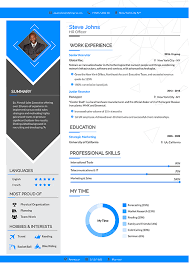 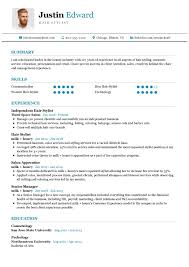 LinkedIn research for your CV
Find you ideal role, look at 10 different job postings of this job

Write down the keywords:
What the ideal candidate should know/have/experience
What is the role daily activity/daily tasks/expected tasks
Fit these keywords to your experience/courses/certificates- Don’t include extra information which doesn’t help you(don’t speak about Biology knowhow when you want to become graphic designer)

Why? Recruiters have job descriptions/use LinkedIn search bar to look for these keywords. Optimised CV & LinkedIn should give you attention. It takes 7 seconds for a recruiter to decide whether you are worth the interview
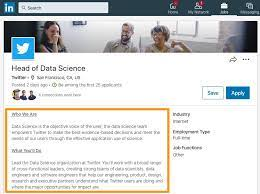 Header
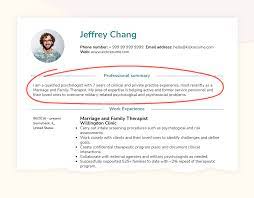 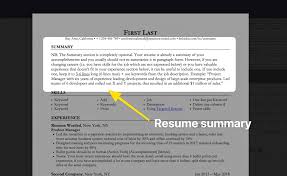 First name + SurnameCity (current, or based on where you want to relocate)Phone numberPersonal email
Summary
Pick 3 top achievements
Ideally don’t repeat the same sentence, re-write the information
Use pattern: powerful verb + subject + purpose/extra info
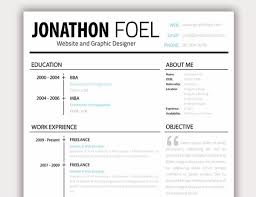 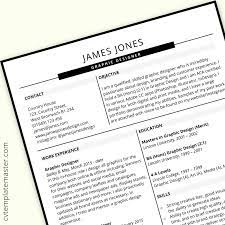 #keywords
EXPERIENCE:
Job title, Company name, City                            2021 – present
Interpreted xxx  data and understood xxx
Created xxx and maintained xxx
Prepared xxx to do xxx
Completed 7/13/34 within xxx time (use messy number)

Use pattern: powerful verb + subject + purpose/extra info
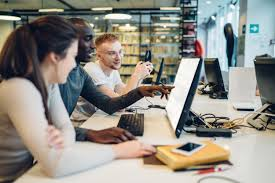 #keywords
EXPERIENCE:
Always state the most recent experience on the top and go back to the past
Job title: be careful how to use them, use the real name, or justify

Trick:

X Analyst, XYZ UK Ltd, Milton Keynes                                               2015 – 2019
      Alongside my X Analyst I was also fully covering a Y role and achieved:
•	Reduced A by improving BCD
•	Managed F to meet GHI, created JKL
•	Raised a daily profit margin by 13% through MNO
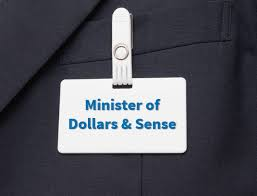 #keywords
INTERNSHIPS:
XYZ Banking & GHI Internship                                                                          (Forage)                  2021  
Analysed KLM, explained OPQ
Completed RST and calculated UVW

Free online/virtual internships which you can attend from your home:
Forage (internships: accounting, consulting, engineering, finance, human resources, public health, tech, etc)Bright Network (internship: banking, accounting, marketing, law, consulting, business)Research: X virtual internship / X certificate on Google
#keywords
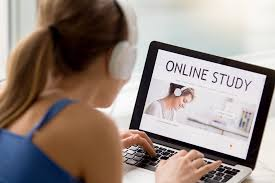 EDUCATION: 
A-Levels, High school of South London, 2019-2022(Math – B, English – A, Biology – C)
High school of South London, 2019-2022(Mathematics, Statistics, IT) - keywords

Online/virtual certifications/projects which you can complete from your home:
Bloomberg (certificate: only banking/trading/macroeconomics focused)Hubspot Academy (certificate: Marketing – all kinds)Coursera – courses and project (certificate and projects: all industries, monthly membership fee, check the discounts)
Research: X certification/ X projectIf you can’t find your exact dream job skills, do general skills which will always come handy(IT, Business, Accounting)
SKILLS:
Inbound Marketing Certification (Social media, Email marketing)
Python, SQL
Teaching
Presentation skills
Languages: French, Spanish

If you miss a certain skill, you can research/learn many things from Youtube/project & courses mentioned before
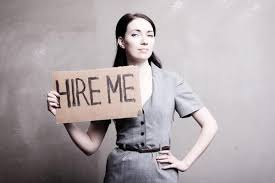 #keywords
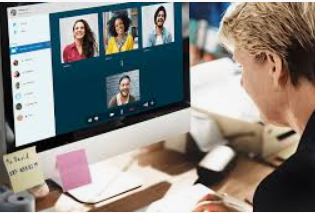 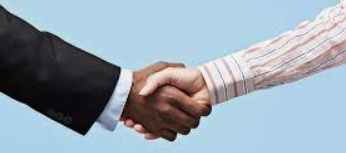 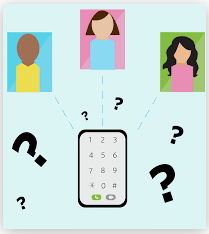 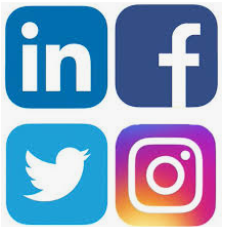 Let´s stay in touch!

Thank you!
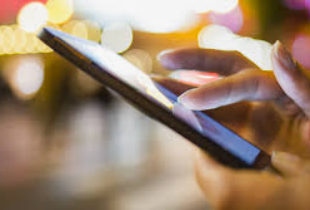 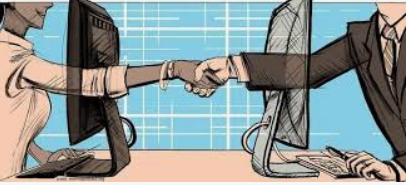